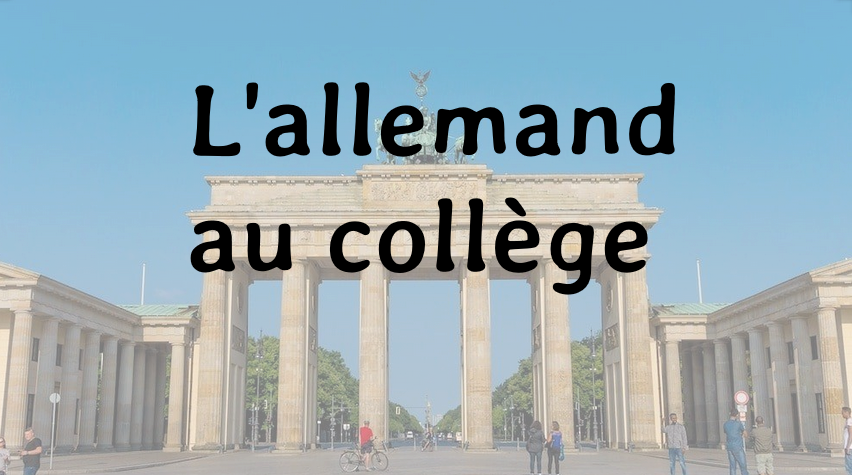 https://youtu.be/Fl-2o1URhbE
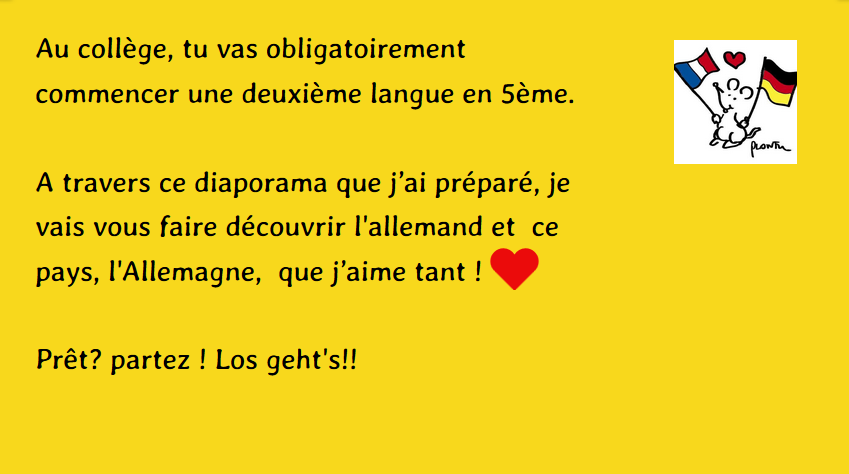 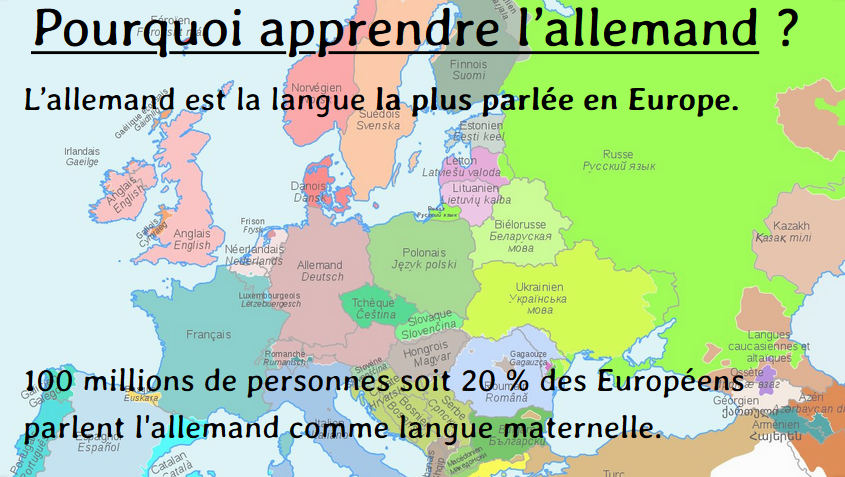 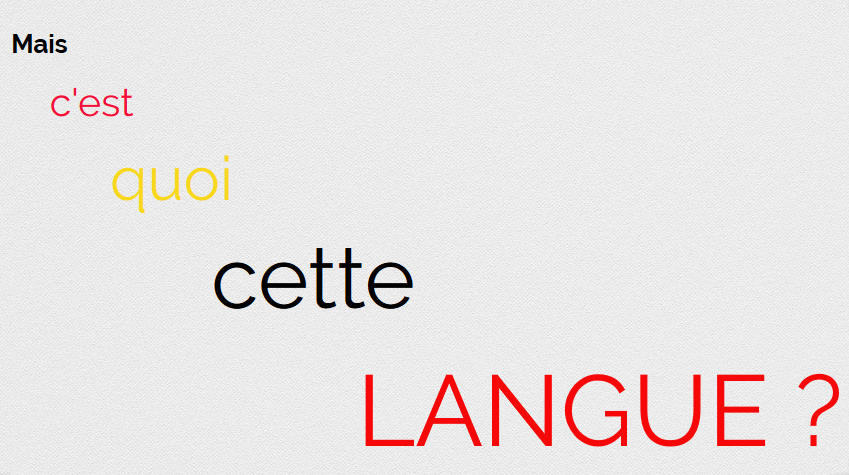 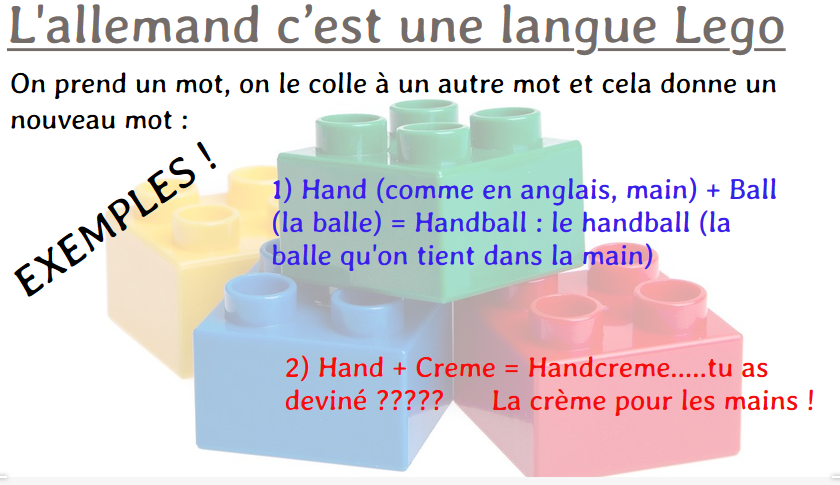 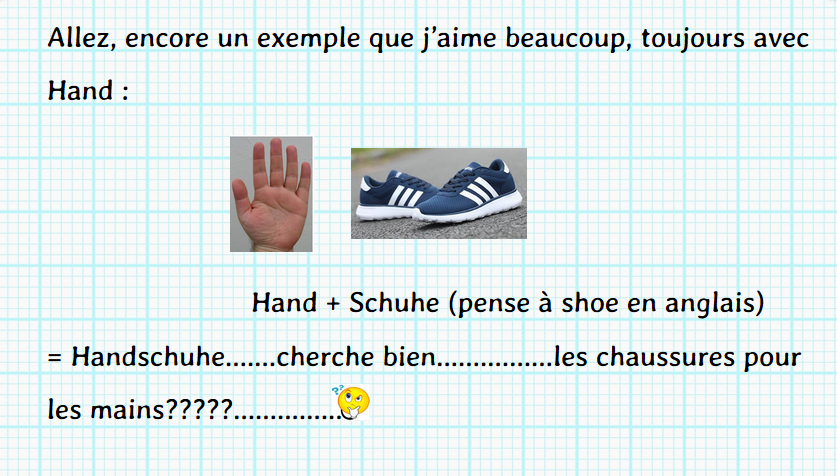 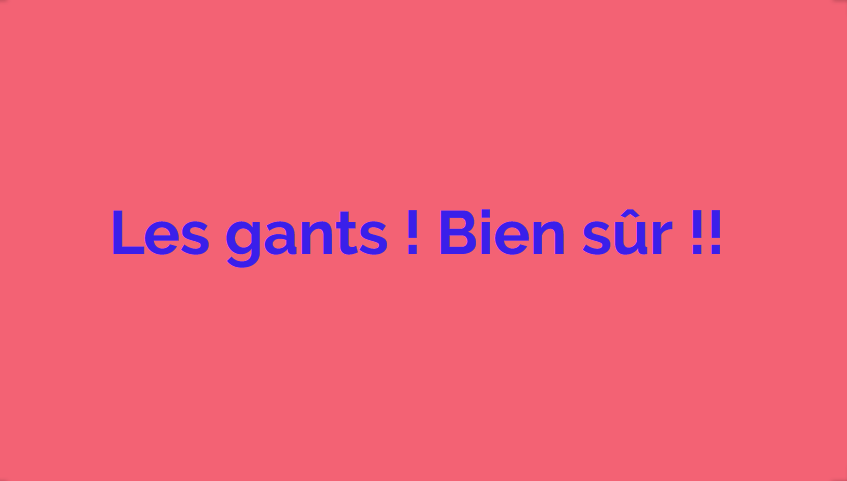 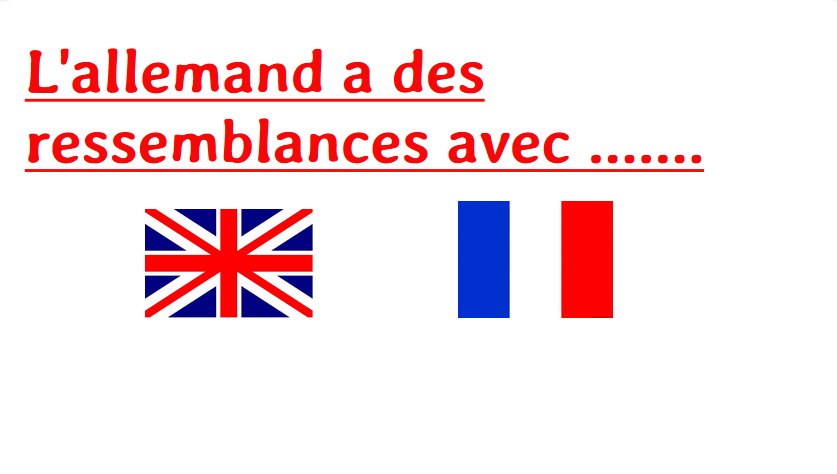 Quel mot anglais correspond à quel mot allemand ?
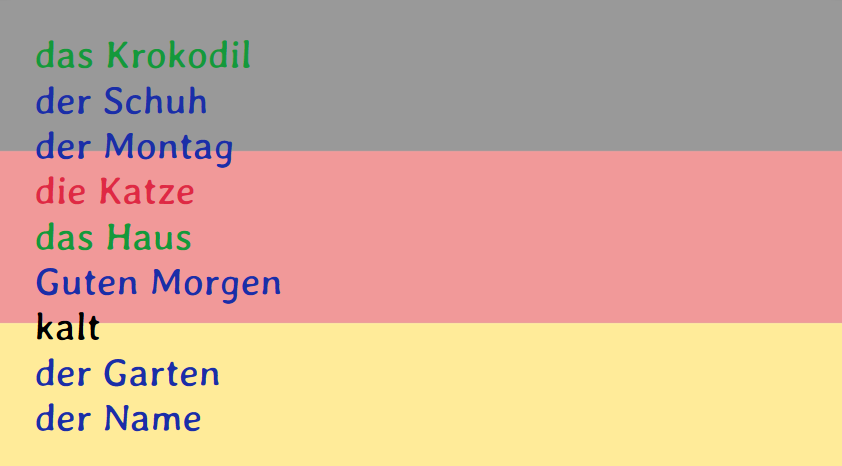 Des particularités de la langue allemande :
En allemand, il existe trois genre :
le masculin  	→ der Garten
le féminin  		→ die Katze
le neutre 		→ das Krokodil

L’allemand est la seule langue, où le noms communs prennent une majuscule.
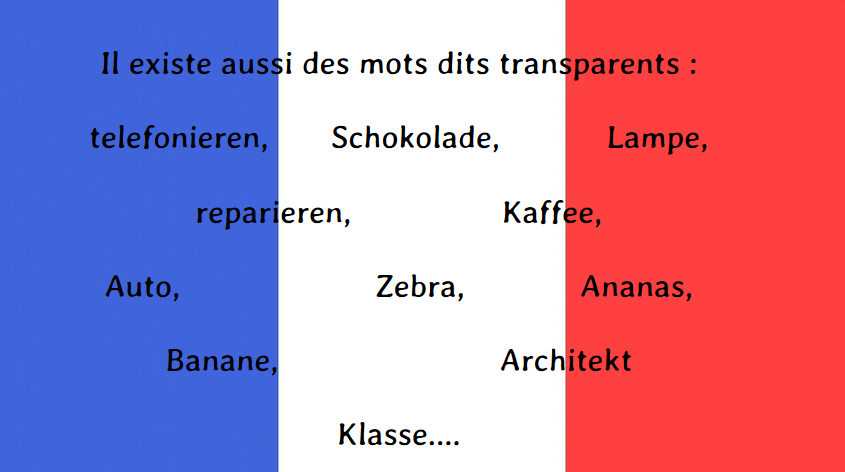 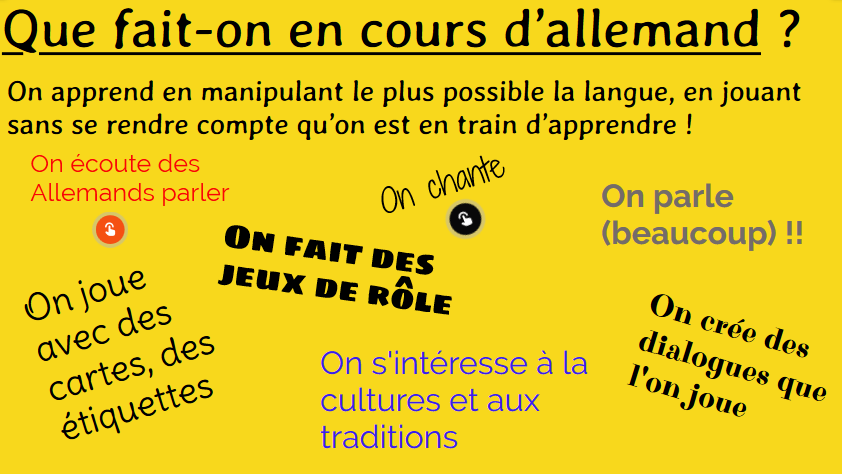 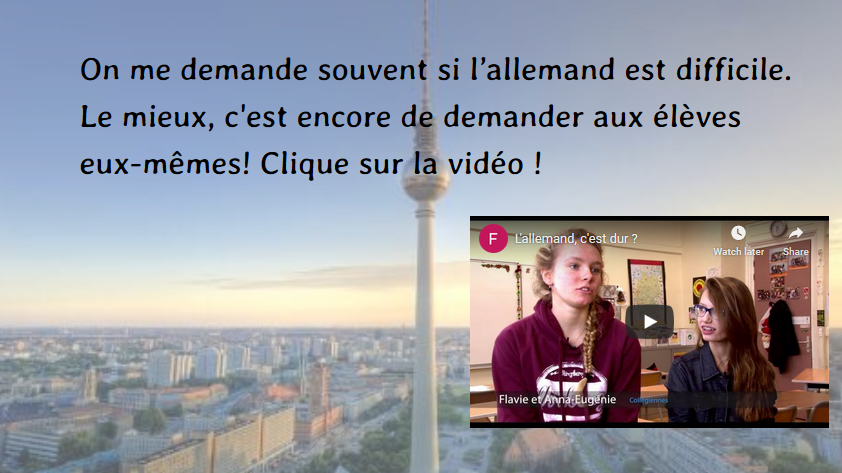 https://youtu.be/Dtxf9XMcKo8
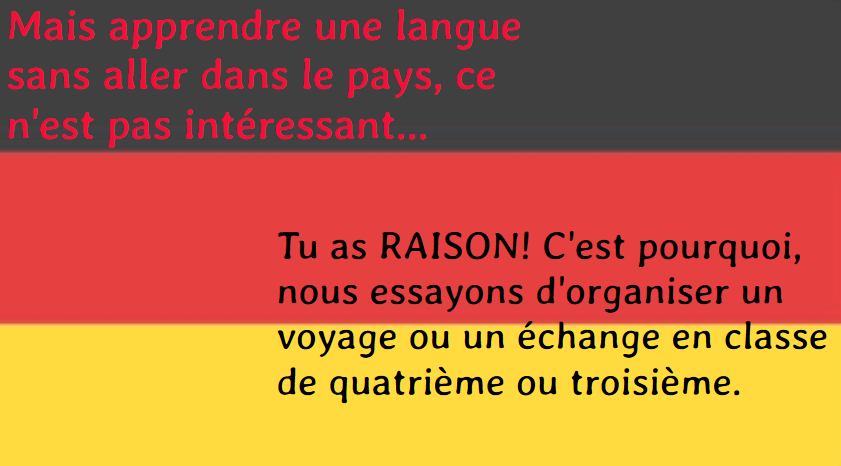 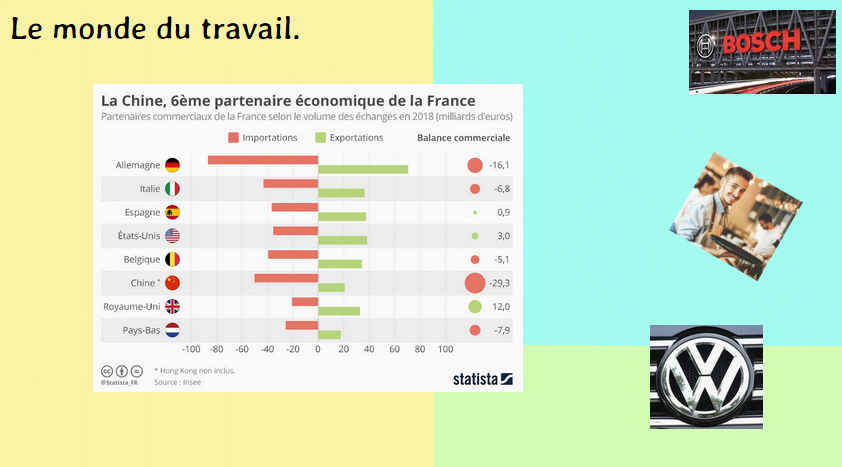 https://youtu.be/JA91jud3twc
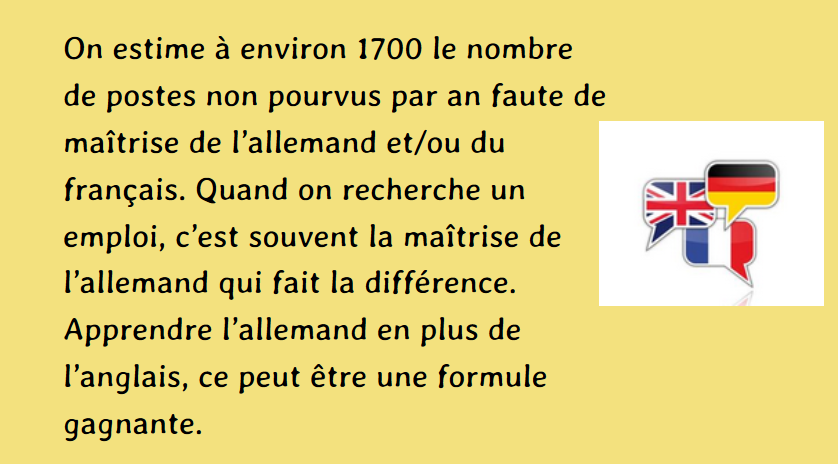 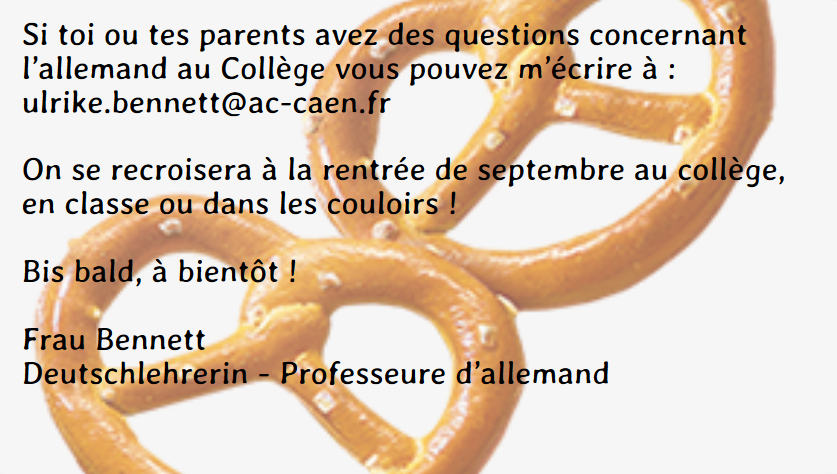 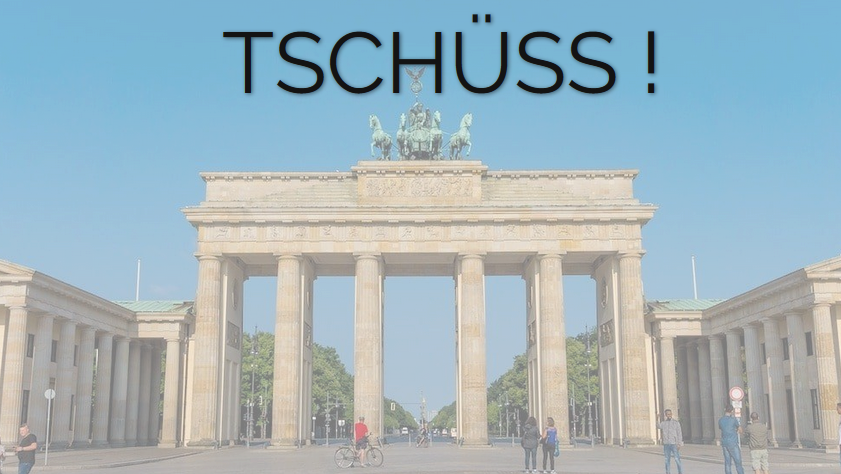